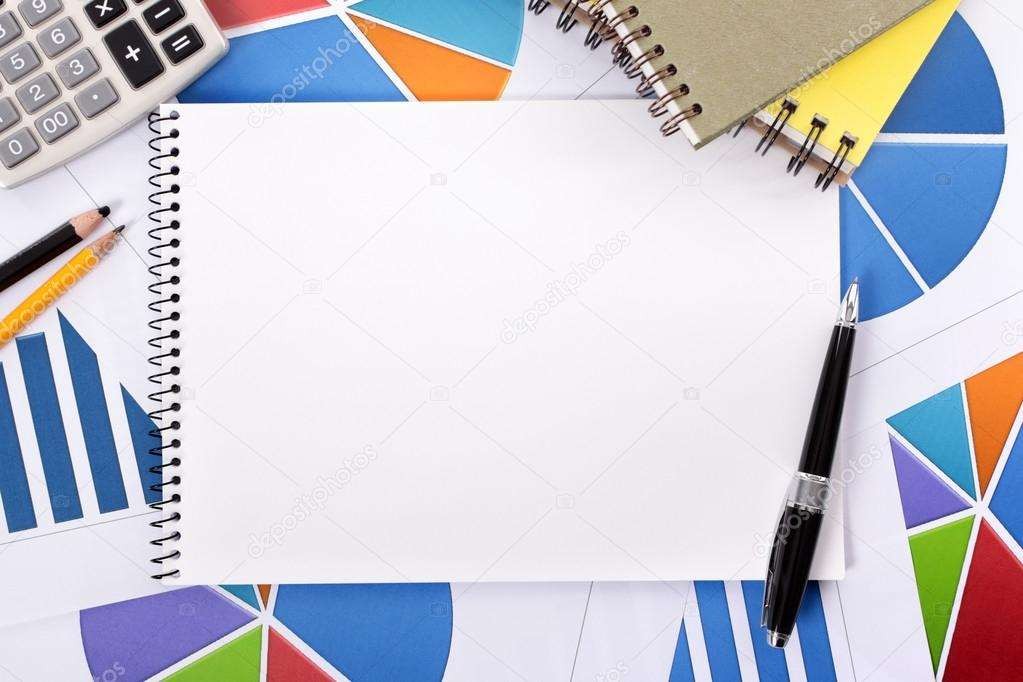 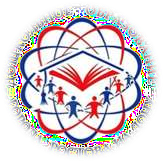 МКОУ «КСОШ №2»

Формирование основ финансовой грамотности у детей старшего дошкольного возраста

Воспитатель: Прошина Анна Вячеславовна


п. Куркино, 2021
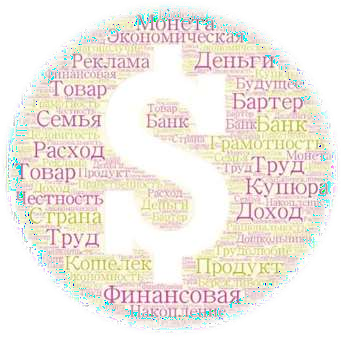 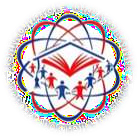 Финансовая грамотность
«Деньги - это одно из воплощений силы. Но еще большей силой обладает  финансовое образование. Деньги приходят и уходят, но если вам известно, как  они работают, то вы можете управлять ими и становиться богаче».
Роберт Кийосаки

Финансовая грамотность – важнейшее условие финансового
благополучия граждан


Это совокупность знаний, навыков и установок в сфере  финансового поведения человека, ведущих к  улучшению благосостояния и повышения качества  жизни


Это психологическое качество человека, показывающее  степень его осведомленности в финансовых вопросах, умение  зарабатывать и управлять деньгами
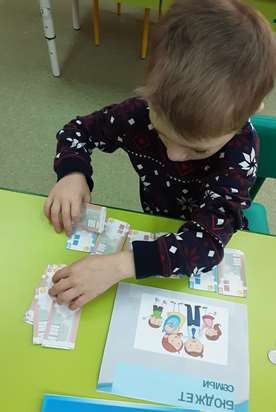 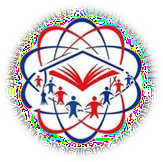 Стратегия повышения финансовой грамотности в Российской Федерации
Стратегия повышения финансовой грамотности в  Российской Федерации на 2017–2023 годы, утвержденная  распоряжением Правительства Российской Федерации  от 25 сентября 2017 года № 2039-р, содержит определение  финансовой грамотности как результата процесса
финансового образования, который, в свою очередь,  определяется как сочетание осведомленности, знаний,  умений и поведенческих моделей, необходимых для  принятия успешных финансовых решений и, в конечном  итоге, для достижения финансового благосостояния.
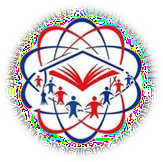 ФГОС ДО
Федеральный государственный образовательный стандарт дошкольного  образования ставит задачу формирования общей культуры личности детей.
Экономическая культура личности дошкольника характеризуется наличием  первичных представлений об экономических категориях, интеллектуальных  и нравственных качествах (бережливость, рачительность, смекалка,
трудолюбие,	умение	планировать	дела,
осуждение		жадности	и  первичных	экономических
расточительности).	Без	сформированных
представлений невозможно формирование финансовой грамотности.
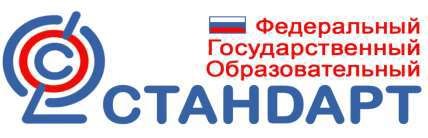 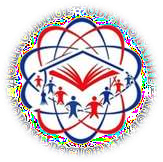 Методические	материалы и рекомендации для педагогов
Методические рекомендации Министерства просвещения РФ для педагогических
работников по реализации основной образовательной программы дошкольного
образования в части экономического воспитания дошкольников М.: 2019
Образовательная программа «Азы финансовой культуры для дошкольников»:
пособие для воспитателей, методистов и руководителей дошкольных учреждений
/Л.В. Стахович, Е.В. Семенкова, Л.Ю. Рыжановская. - 2-е изд.- М.: ВИТА-ПРЕСС,
2019. - 32 с.
Сборник методических разработок «Сценарии образовательных игр и
образовательных событий по финансовой грамотности для детей дошкольного  возраста»,2018г
Сборник методических разработок «Формирование основ финансовой грамотности
у детей дошкольного возраста. Сценарии образовательных событий и занятий для
детей и их родителей в ДОО»,2017
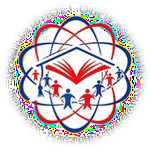 Методическая литература
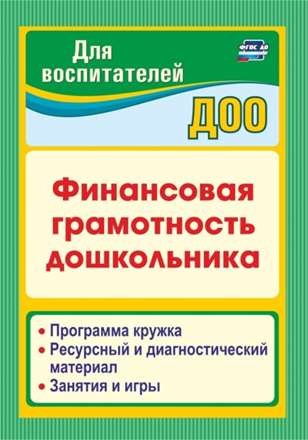 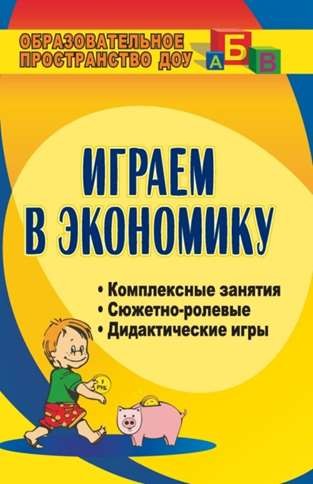 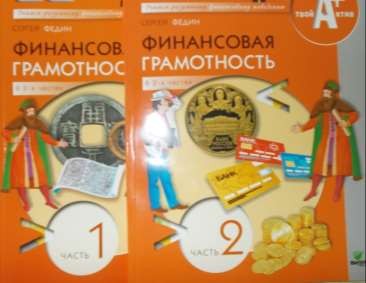 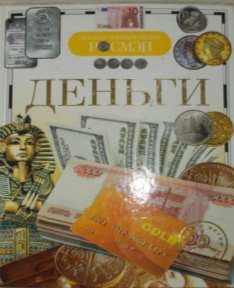 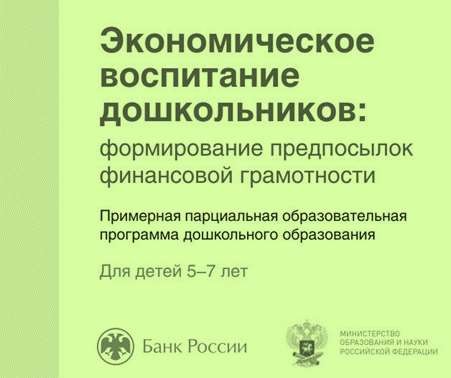 https://fincult.info/
Цель и задачи Программы
Цель : формирование основ финансовой грамотности у детей старшего дошкольного возраста.

Задачи:
-   познакомить с  первичными экономическими понятиями;
- способствовать формированию у детей правильного отношения к деньгам, способам их зарабатывания и разумному их использованию;
- объяснить взаимосвязь между экономическими и этическими категориями: труд, товар, деньги, цена, стоимость - с одной стороны,  и нравственными понятиями, такими, как бережливость, честность, экономность, щедрость с другой;
- научить детей правильно вести себя в реальных жизненных ситуациях, носящих экономический характер
Технологии
Системный подход
Информационно-  коммуникативные
Познавательно-  исследовательские;  экспериментальная  деятельность
Проектная
деятельность
Проблемно-поисковая  деятельность
Художественно-творческая
деятельность
Игровая деятельность
Организация образовательной деятельности
ИГРА
ЧТЕНИЕ
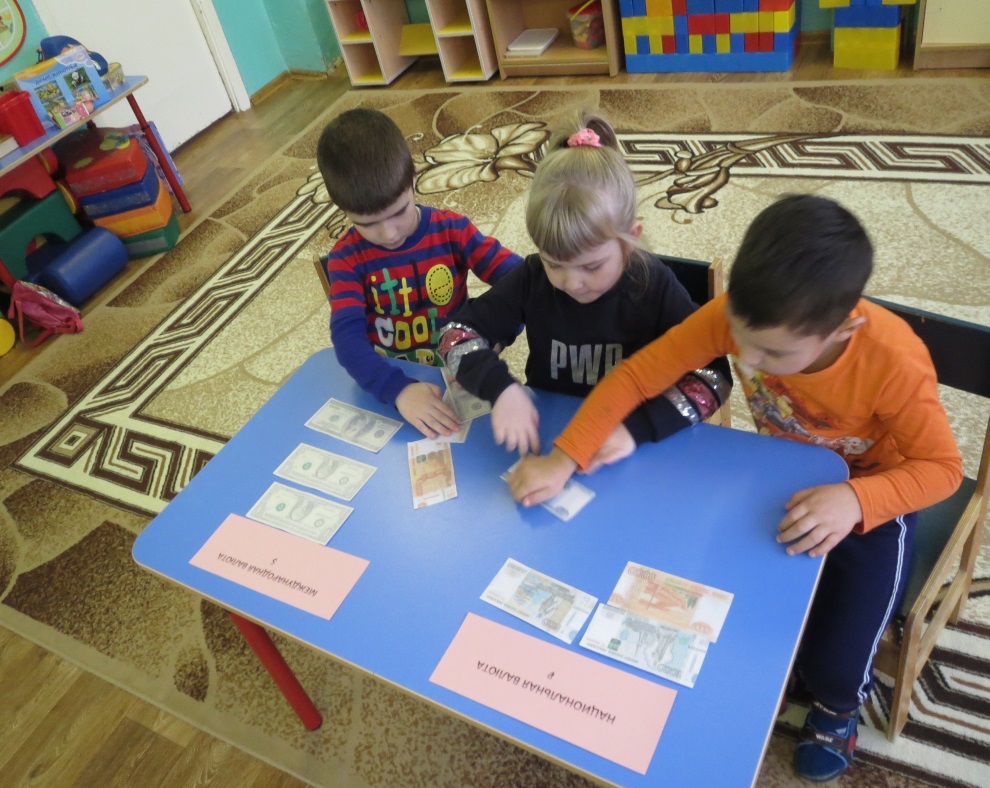 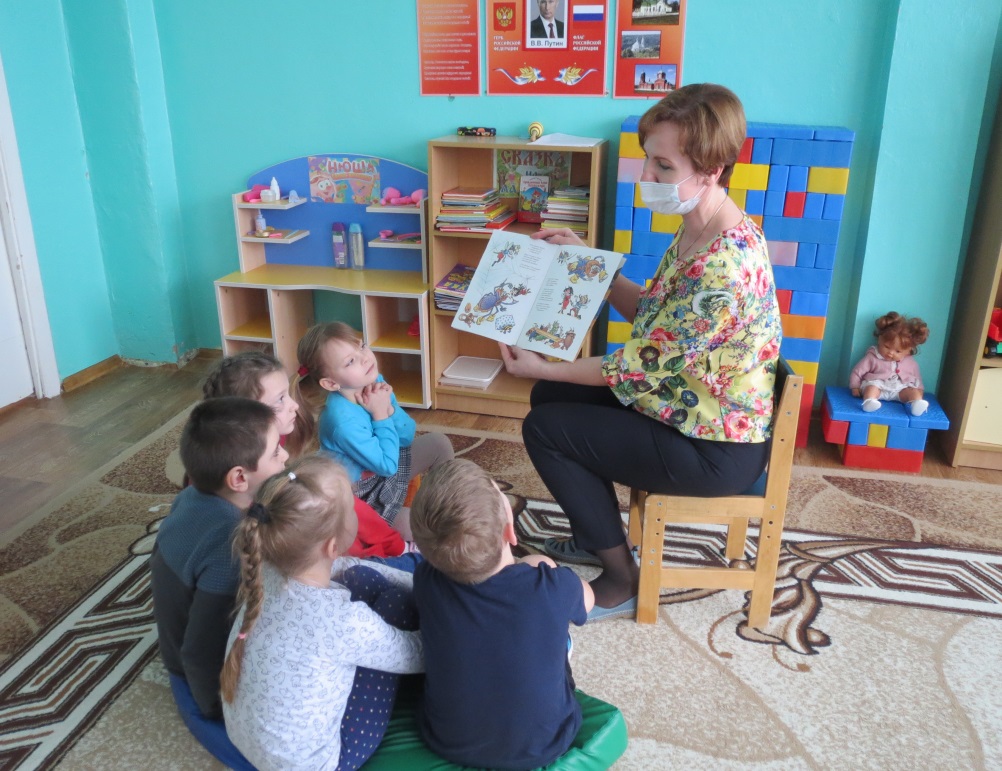 БЕСЕДА
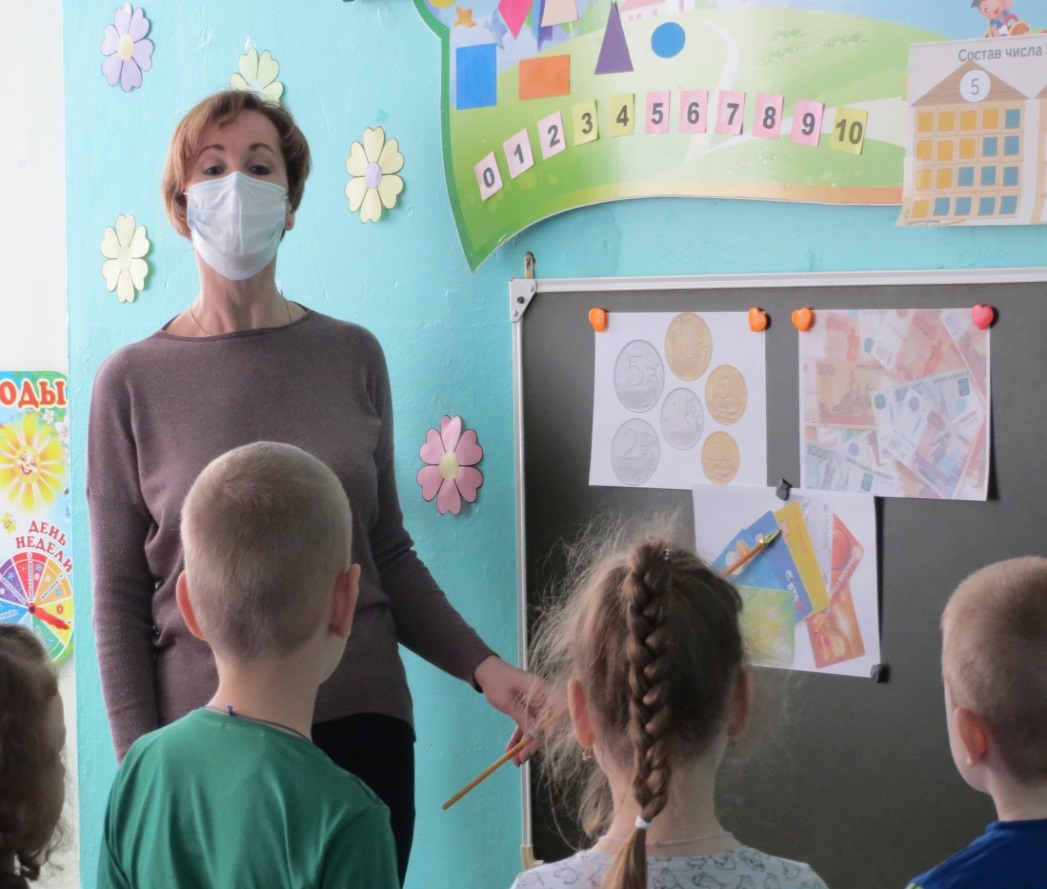 ЭКСКУРСИИ
ЭКСПЕРИМЕНТЫ
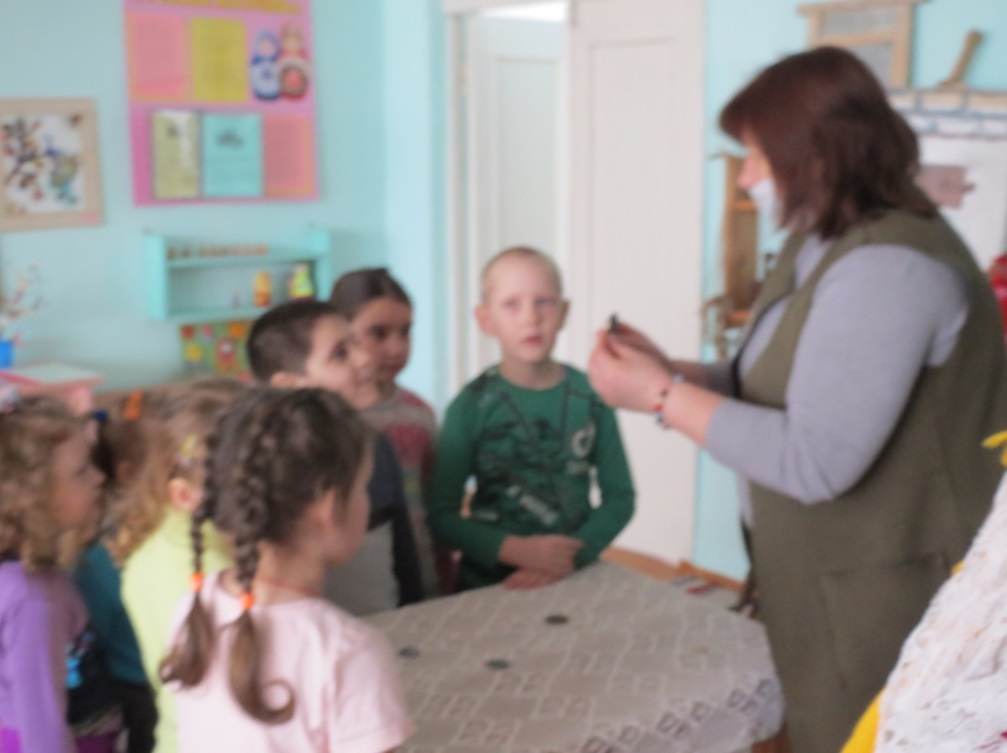 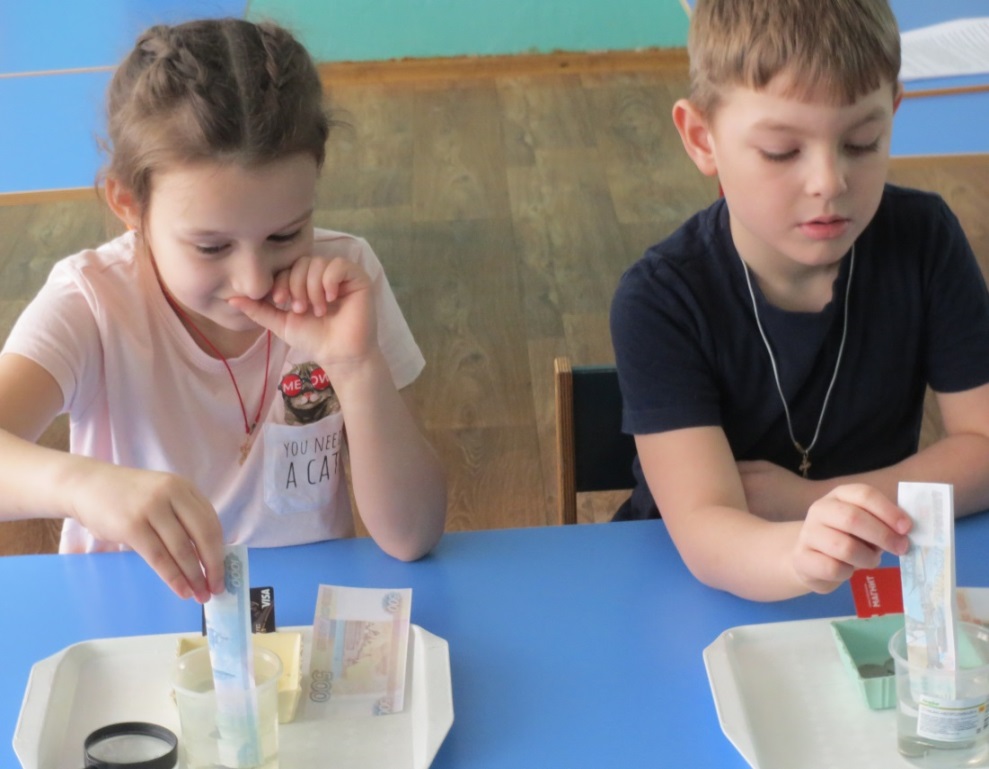 НАБЛЮДЕНИЯ
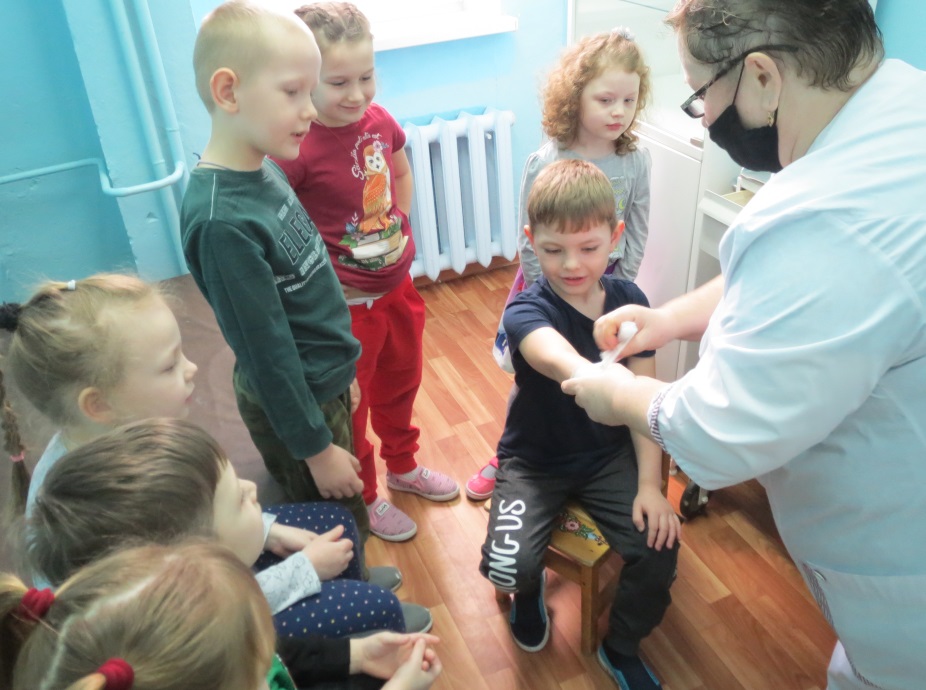 МИНИ-СПЕКТАКЛИ
ПРОЕКТНАЯ ДЕЯТЕЛЬНОСТЬ
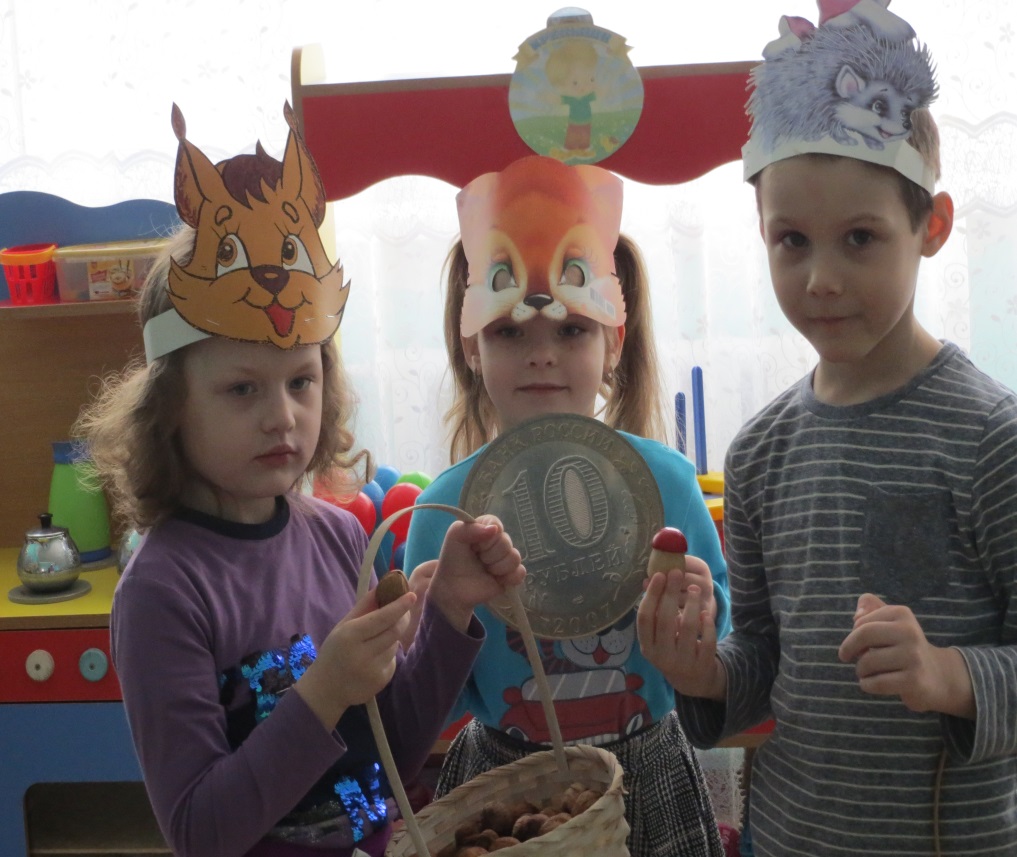 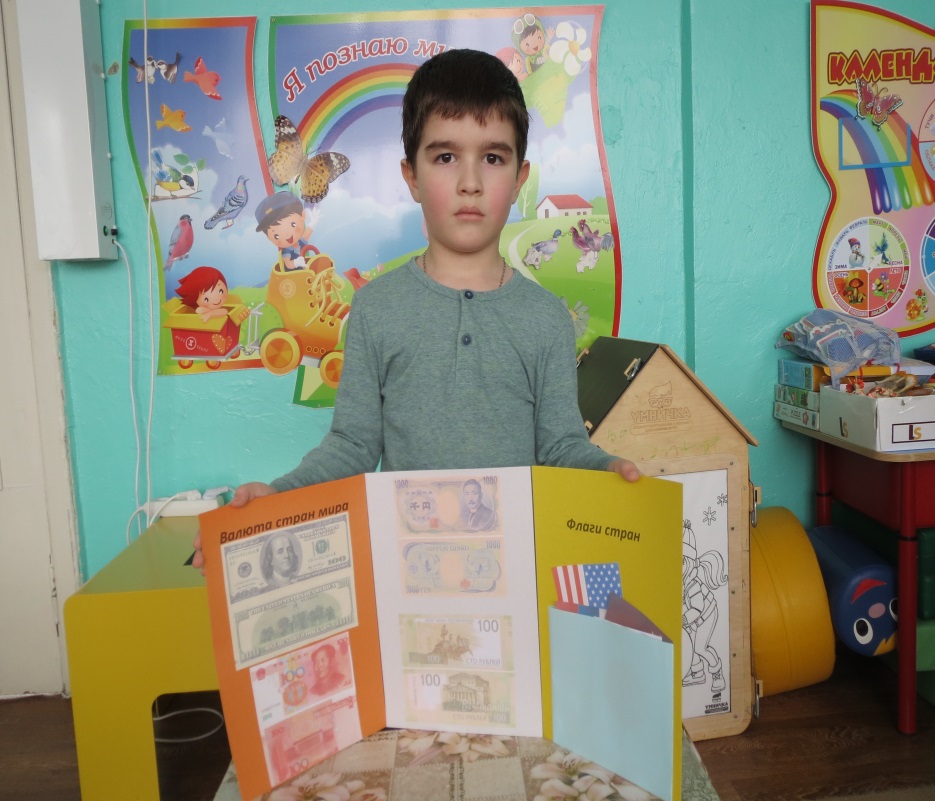 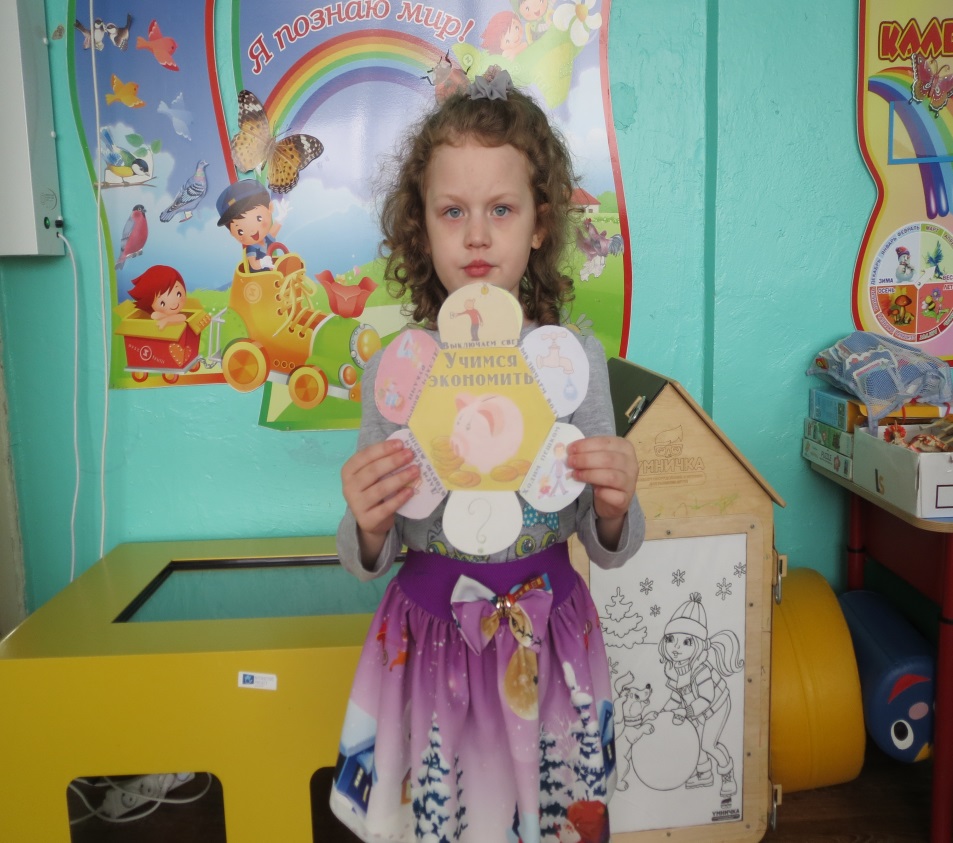 ИНТЕРАКТИВНЫЕ ИГРЫ
ТВОРЧЕСКИЕ МАСТЕРСКИЕ
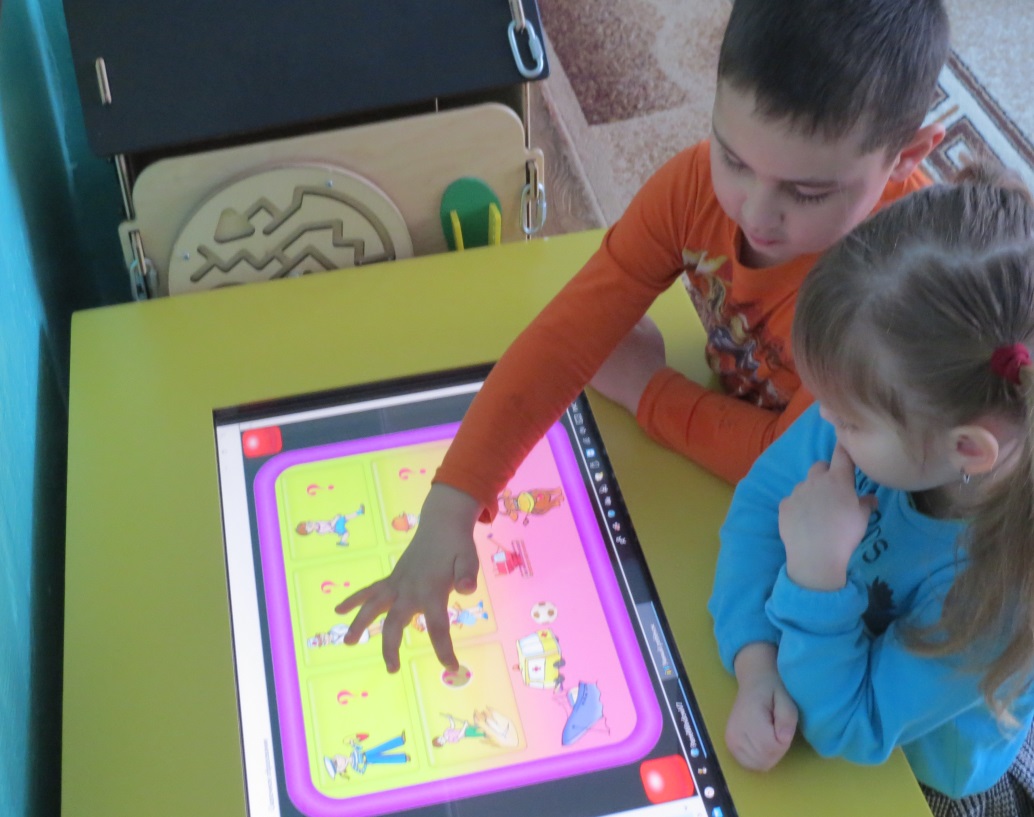 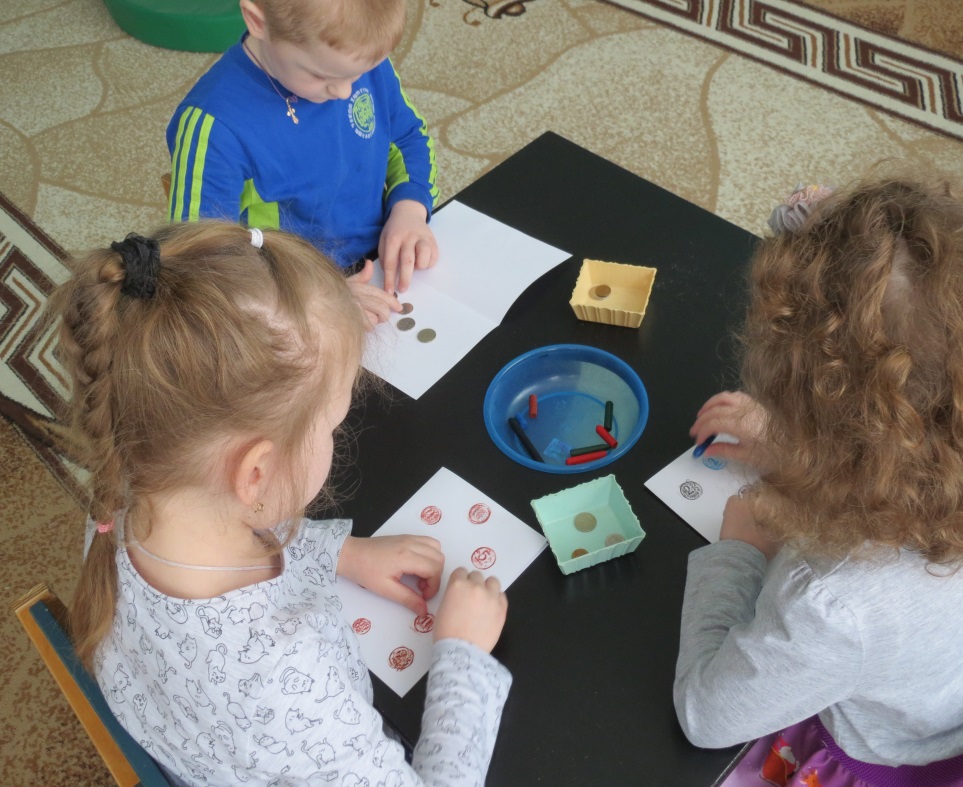 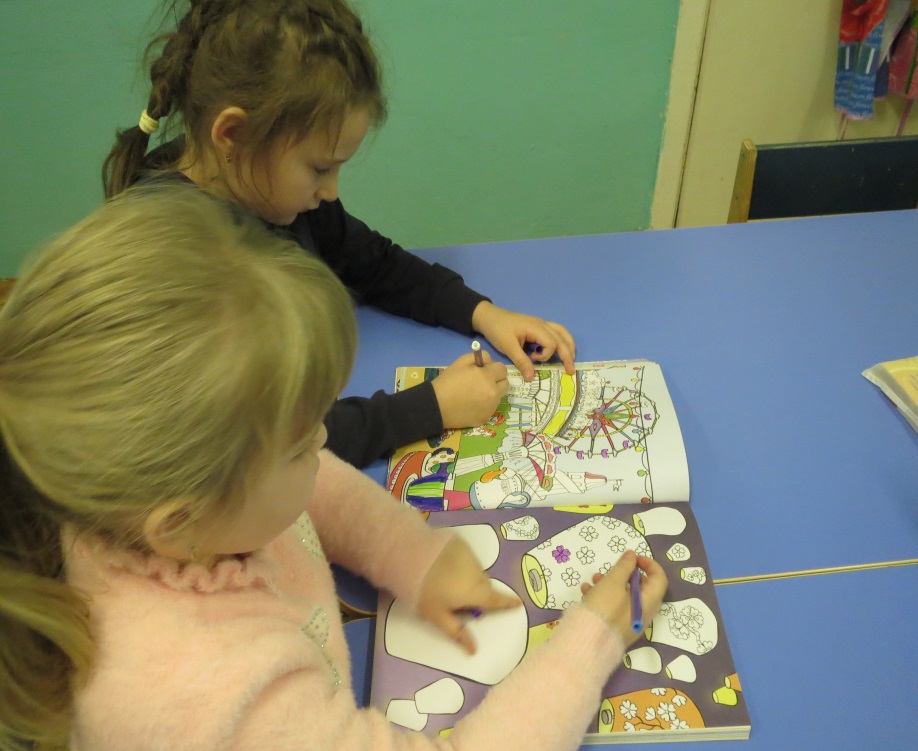 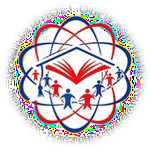 Индикаторы качества
знание ребенком потребностей семьи и представления  о труде родителей
представления об экономических понятиях
проявление интереса к окружающим явлениям
современного общества.
наличие у детей знаний и
представлений  об  экономической жизни
отражение имеющихся знаний в игровой, трудовой,  продуктивной деятельности и умение опираться на  эти знания
общение со взрослыми и сверстниками, способность
к выбору, взаимопомощь, умение находить свое
место в общем деле, стремление к сотрудничеству,  достижение поставленной цели.
экономические умения
нравственно-экономические
качества личности
проявление бережливости, ответственности,  деловитости и предприимчивости
оценка проявления этих качеств у сверстников
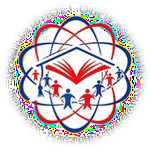 Ожидаемые результаты - дети должны понять, что…
Деньги не появляются сами собой, а зарабатываются.
Сначала зарабатываем – потом тратим: соответственно, чем больше зарабатываешь и разумнее  тратишь, тем больше можешь купить.
Стоимость	товара	зависит	от	его	качества,	нужности	и	от	того,	насколько	сложно	его  произвести .
Деньги любят счет (дети должны уметь считать деньги, например, сдачу в магазине, деньги,  которые они могут потратить в магазине).
Финансы	нужно	планировать	(приучаем	вести	учет	доходов	и	расходов	в	краткосрочном  периоде).
Твои деньги бывают объектом чужого интереса (дети  должны знать элементарные правила  финансовой безопасности).
Не	все	продается	и	покупается	(дети	должны	понимать,	что	главные	ценности	–	жизнь,
отношения, радость близких людей – за деньги не купишь).
Финансы – это интересно и увлекательно.
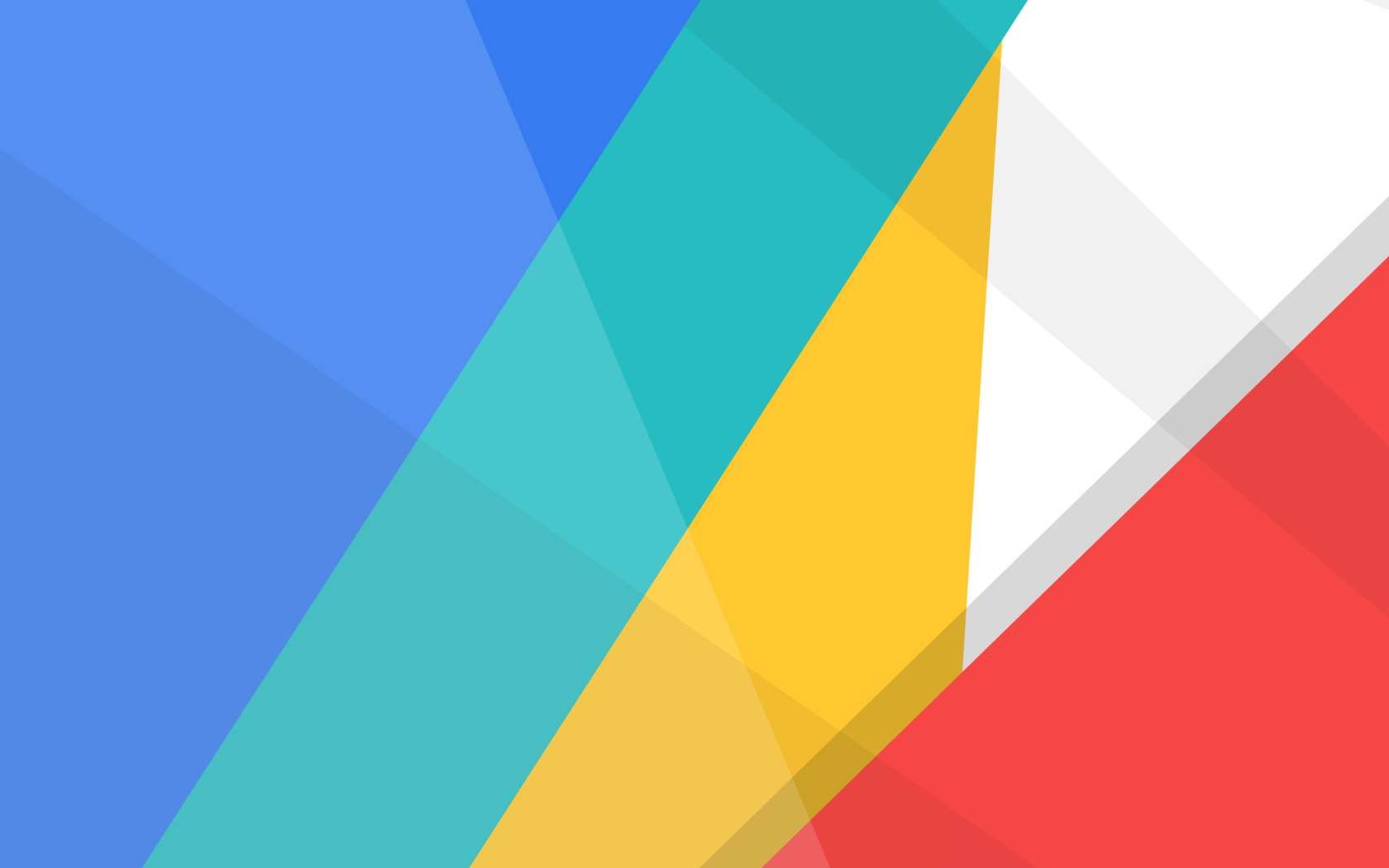 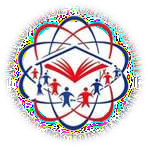 Спасибо 
за внимание!